Administrate / CloudShare Integration
Initial Setup – Create Courses & Link to CloudShare
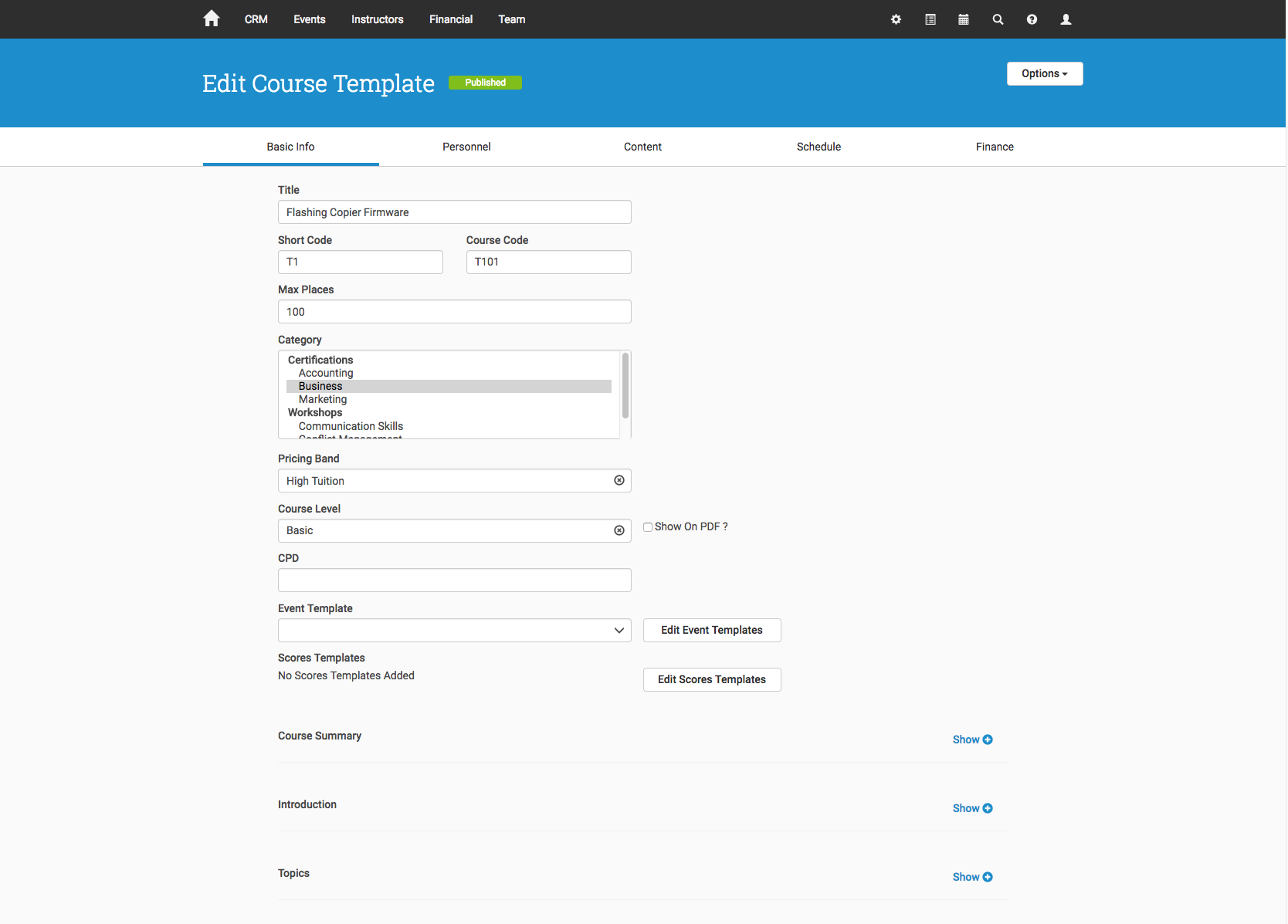 Events » Course Templates
Each Administrate Course can link to a preset combination of:
Project
Blueprint
Policy
Training Administrator Creates Class
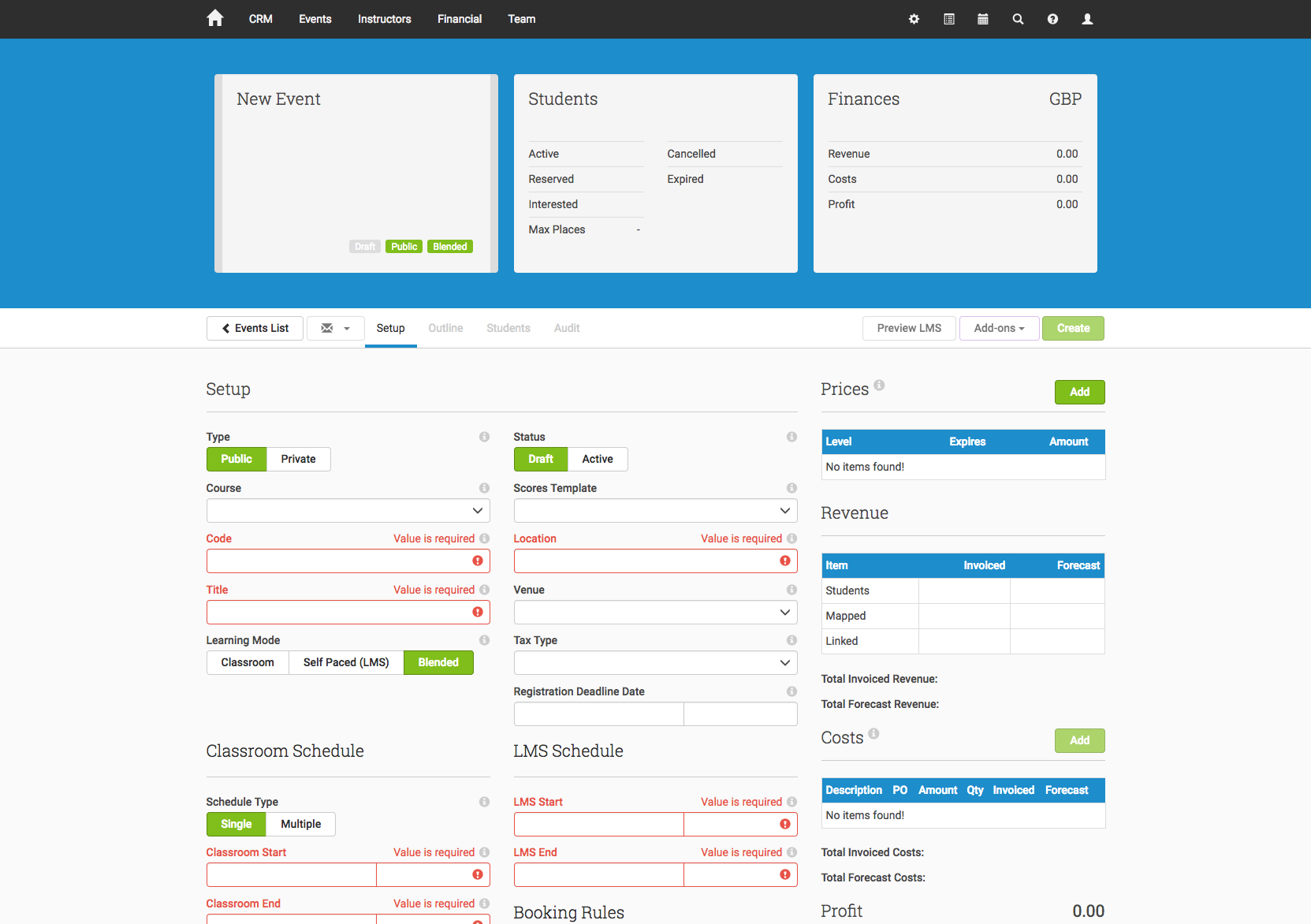 Events » Events » Add
Adds an Instructor
Adds one or more Students
Training Administrator Syncs Event with CloudShare
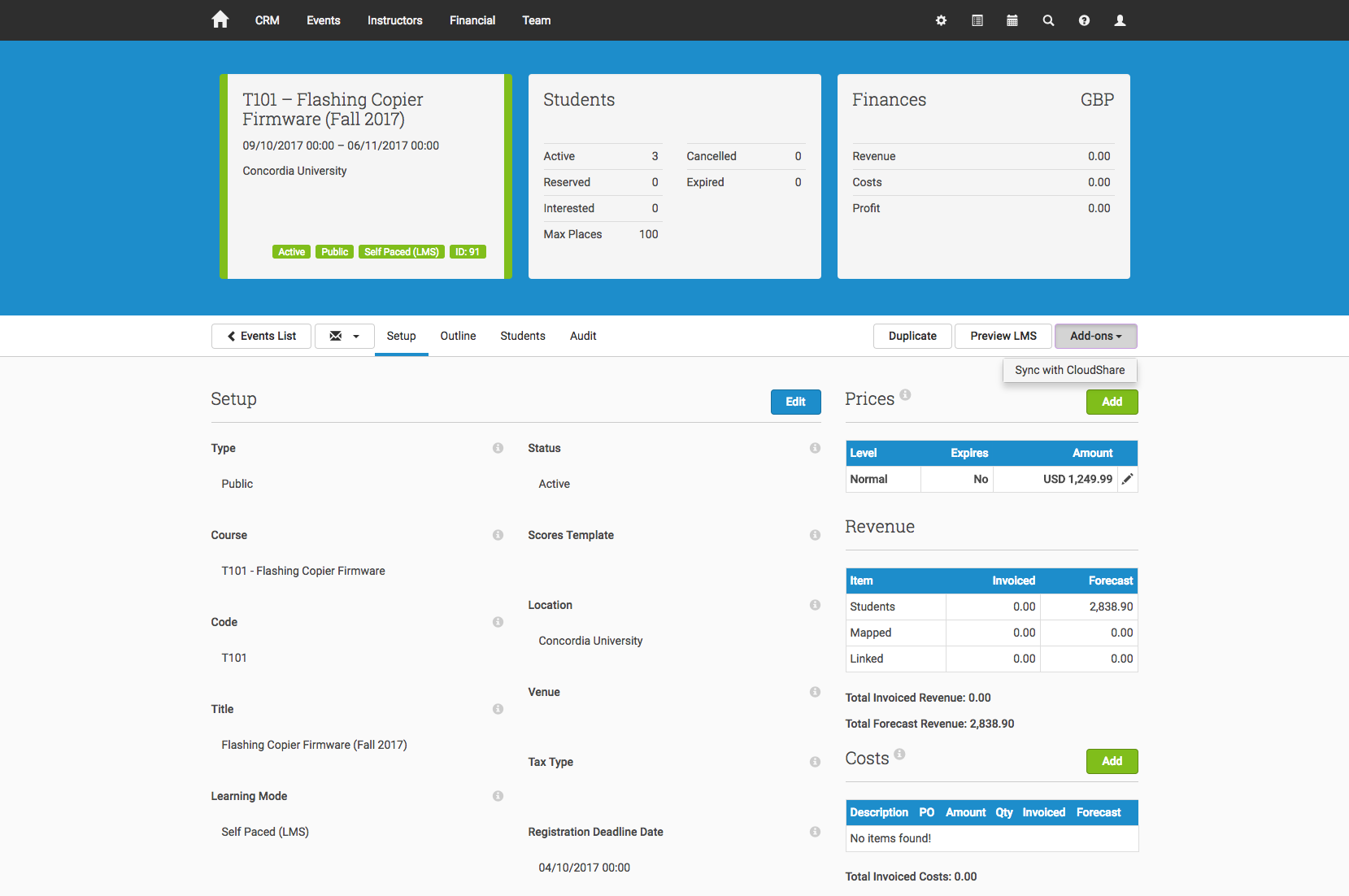 Click Sync to CloudShare
Training Administrator Receives Instant Feedback
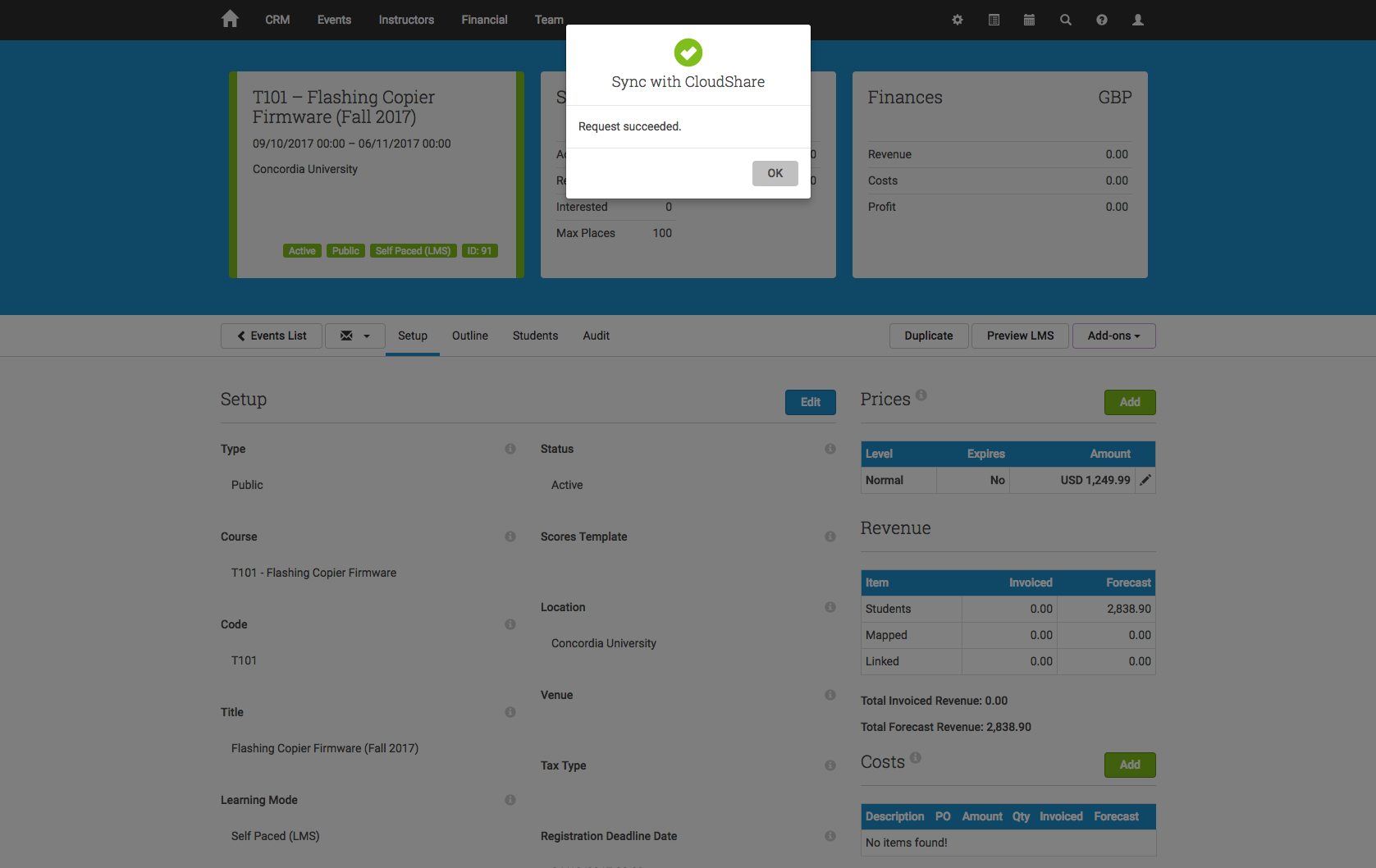 Class is instantly created in CloudShare
Students are added to the class in CloudShare
This step can be repeated to add additional students at a later date
Event is Updated With CloudShare Login Details
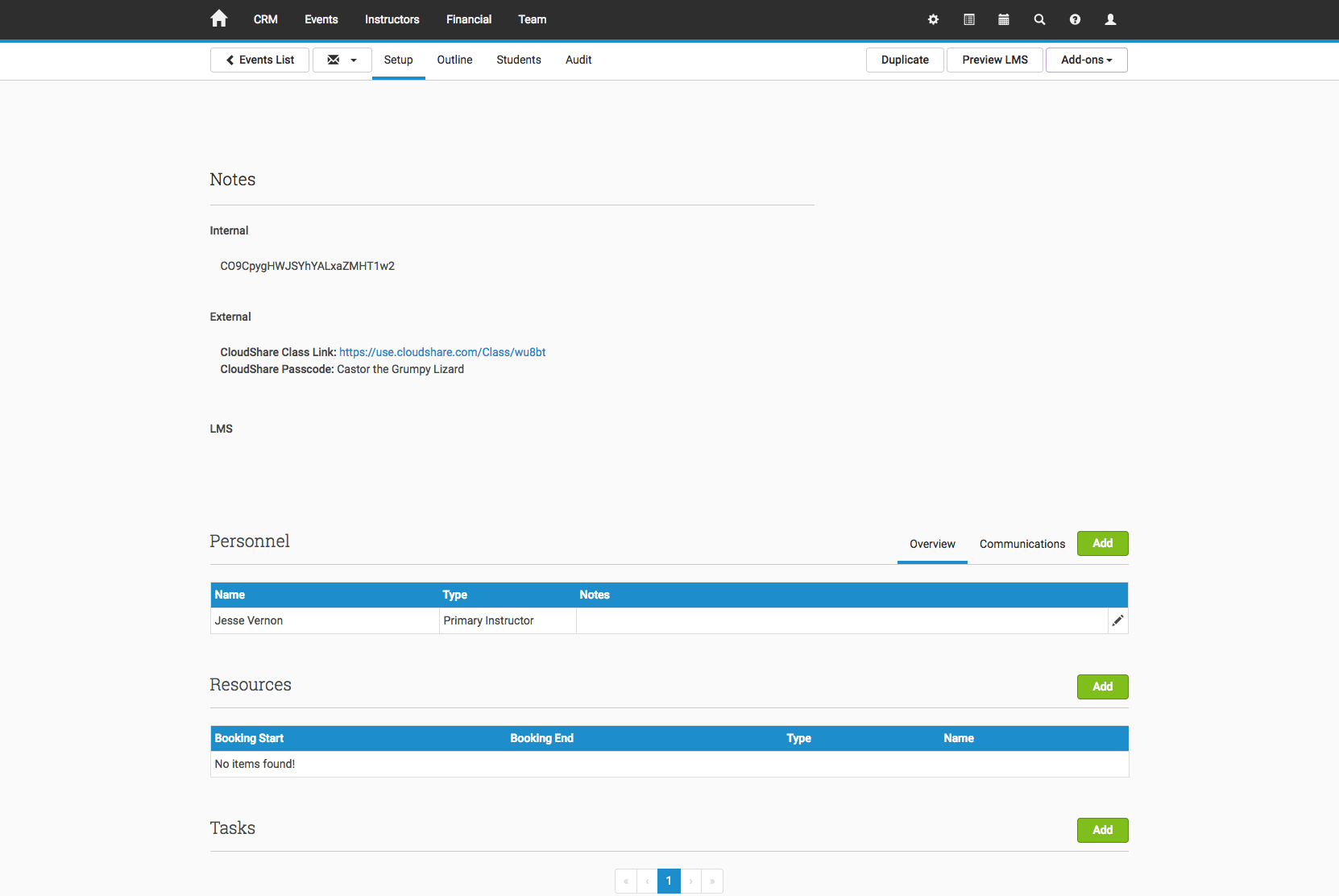 CloudShare login link and passcode are added.
Administrator Can Send Branded Emails
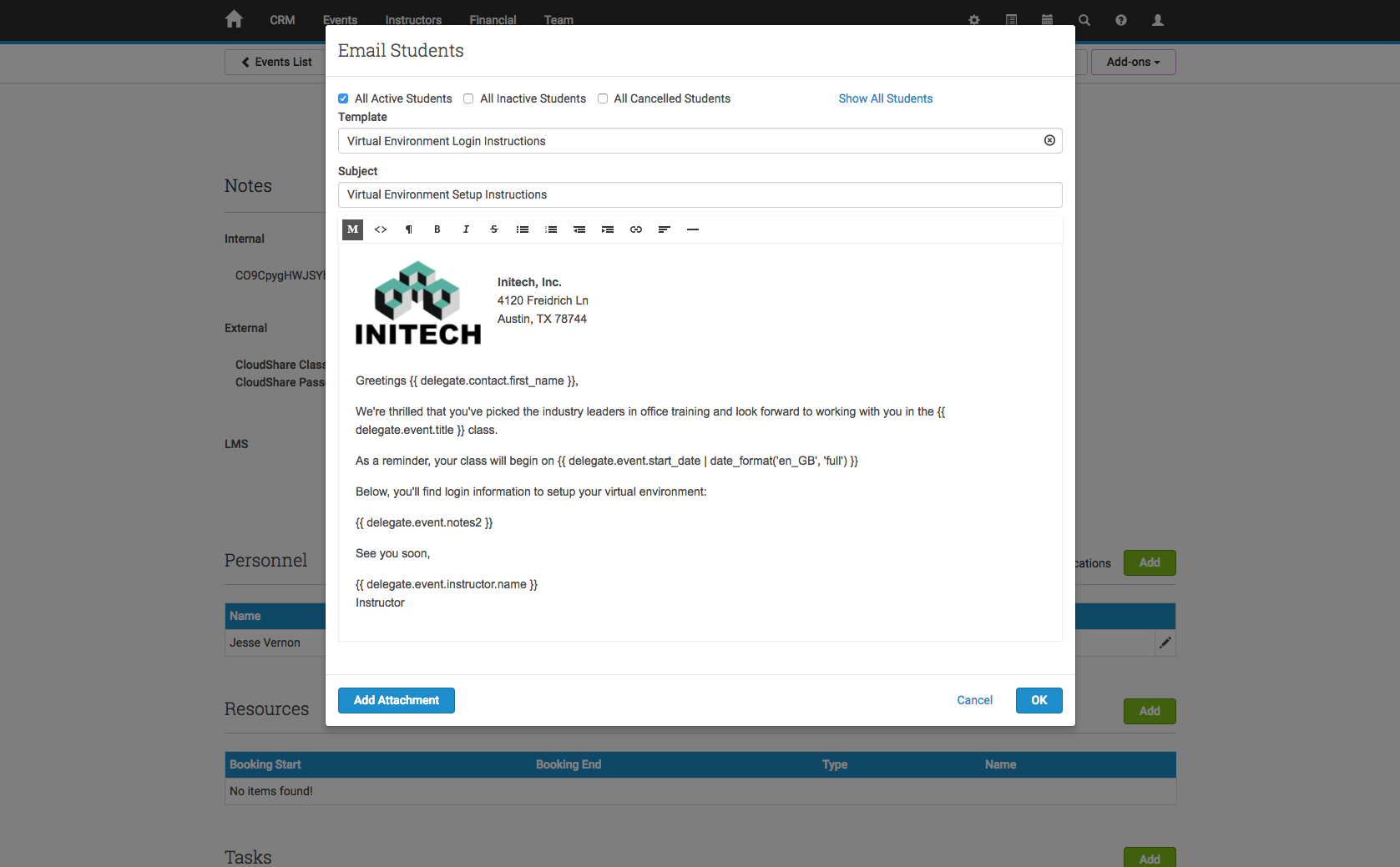 Can be merged into scheduled triggers (e.g. 2 days before event start)
Also works with Ad-Hoc emails (e.g. the student loses the email)